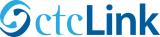 CS Change Impact Analysis
VC05 – Course Management
August 9, 2019
Objective(s) and Outcome(s)
Session Objective(s)
Overview of Course Catalog
Course Catalog conversion strategy
Begin journey to find the best practice
Session Outcome(s)
Begin reviewing and/or contemplating Course Catalog-related changes
Understand the role of the Course Catalog in your college’s curriculum management business processes
2
Academic Structure
Coding foundation of PeopleSoft
Two branches of the Academic Structure:
Student – tracks a student’s Program/Plan
Course/Class – denotes which department/division owns a course or class
Today will focus on the course/class branch
3
Academic Structure - Continued
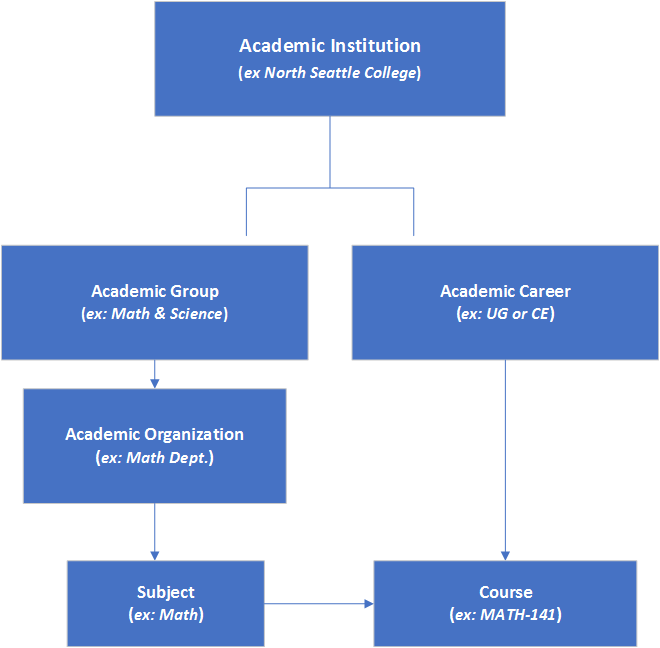 4
Course and class overview
In PeopleSoft, a course must be built in the Course Catalog before any of the following activities may occur:
A course must exist to schedule a class.
A class will inherit most of its characteristics (e.g., Class Title, number of credits, Subject and Catalog Nbr, etc.)
The class must be scheduled for an enrollment to show up on a student’s transcript.
A course must exist to grant transfer credit.
5
Course Catalog
Used to define course information including: 
Description 
Units 
Long Title 
Contact Hours
When creating a course, you must set up course equivalencies and local course attributes.
The data you enter in the course catalog sets the defaults values for scheduled classes
6
Course catalog - demo
Creating a new Course (single component)
Academic Institution ID: WA140 Course ID: 090004
Catalog Data
Course Offerings
Course Components
GL Interface
7
Multi-Component Course
Multiple component courses contain a combination of instructional elements
Example – ANTH& 999 has two components; a lecture and a lab
One component is considered the primary section 
One grade is given in this course and is associated to the primary component
Each component has its own weekly contact hours and units
Components can be required or optional
8
Multi-component Course – demo
Creating a new Course (WA171 - 090003)
Course Component
Attributes
Course Attendance
Room Characteristics
9
Requisites
Course requisite design lets you structure requirements that can be shared among many courses
As a district, must define how requisites will be structured moving forward.
10
Requisites - DEMO
Add a prerequisite
11
FEES – DEMO
Adding a course fee
Add multiple course fees
12
Best practices for maintaining a course
Recommend making all course changes prior to class building and enrollment
Always insert a new effective dated row each time a change is made
Use an effective date after the last day of the current term and at least one day prior to the term you want this change to take effect
Never use correct history to makes changes
Establish local timelines for when changes can be made
13
Best Practices – CONTINUED
Changes do not automatically roll down to the classes scheduled or to students already enrolled
Use Course Roll page to update changes to:
Career
Academic Group
Subject Area
Catalog Number
Description (course title)
Any other changes must be done manually to each class scheduled and students enrolled
14
BEST PRACTICES – DEMO
Update a course title
Course Roll
15
BEST PRACTICES – CONTINUED
Reference the SBCTC Student & Course Coding Manual for up-to-date required coding, including:
Course Attributes – Fund Source, Course Intent, Low Cost Course Material, etc.
CIP Codes
Common Course Numbering
Special Populations
16
Inactivating a Course
Two steps to inactivating a course:
Add a new effective dated row and remove flag that allows  the course to be scheduled.
This keeps the course active but prevents any future scheduling
After last term course will be offered, add a new effective dated row and change status to inactive.
Do not inactivate older rows for historical purposes  ensures Enrollment Requirements and Academic Advisement Reports function correctly
Effective date must be after the last day of the last term offered  prevents issues with FTE calculations
After effective date the course will no longer display in the self-service catalog search
17
Inactivating a Course – DEMO
Inactivate a course
18
Questions?
19